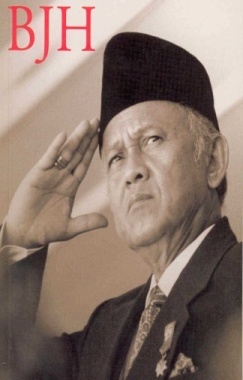 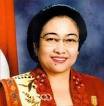 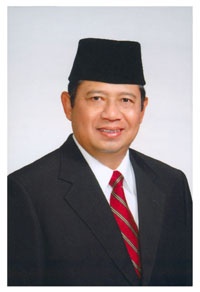 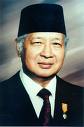 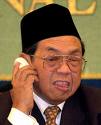 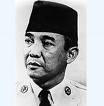 
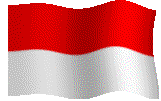 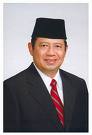 PENDIDIKAN PANCASILA
Oleh
T.EFFENDY SURYANA
Indonesia-ku tercinta……..
NKRI  HARGA  MATI
Subpokok Bahasan
LANDASAN PENDIDIKAN PANCASILA:
LANDASAN HISTORIS
LANDASAN KULTURAL
LANDASAN YURIDIS
LANDASAN FILOSOFIS
TUJUAN PENDIDIKAN PANCASILA:
TUJUAN NASIONAL
TUJUAN PENDIDIKAN NASIONAL
TUJUAN PENDIDIKAN PANCASILA
LANDASAN PENDIDIKAN 
PANCASILA 

Berdasarkan Undang-undang Republik Indonesia Nomor 20 Tahun 2003, tentang Sistem Pendidikan Nasional, yang diejawantahkan dalam Peraturan Pemerintah No. 19  tahun 2005 tentang Standar Nasional Pendidikan yang menetapkan kurikulum tingkat Satuan Pendidikan Tinggi wajib memuat mata kulian pendidikan agama, pendidikan Kewarganegaraan dan Bahasa Indonesia serta Bahasa Inggris.
Berdasarkan pertimbangan di atas, Direktorat Jendral Pendidikan Tinggi (DIKTI) memutuskan dengan SK No. 43/DIKTI/Kep/2006 tentang rambu-rambu Pelaksanaan Kelompok Mata Kuliah Pengembangan Kepribadian di Perguruan Tinggi.
LANDASAN HISTORIS
Nilai-nilai Pancasila digali dari bangsa Indonesia sendiri, seperti nilai-nilai ketuhanan (kepercayaan kepada Tuhan telah berkembang dan sikap toleransi sudah lahir), dan nilai kemanusiaan yang adil dan beradab dan sila-sila lainnya.
Nilai-nilai Pancasila menjadi dasar negara Indonesia oleh para tokoh bangsa saat akan melahirkan negara RI.
Nilai-nilai Pancasila tetap tercantum dalam pembukaan UUD 1945, biarpun perjalanan ketata-negaraan mengalami perubahan dan pergantian undang-undang: dari UUD 45, Konstitusi RIS, UUD Sementara, sampai kembali keUUD 45.
Kebenaran Nilai-nilai Pancasila diyakini tinggi. Penafsiran Pancasila berbeda-beda: 
Masa Orla:   
	Pancasila ditafsirkan dengan nasakom (nasionalis – agama – komunis) yang disebut  trisila – kemudian diperas menjadi ekasila (gotong royong);
Masa Orba:  
	Pancasila harus dihayati dan diamalkan dengan berpedoman kepada butir-butir yang ditetapkan oleh MPR melalui Tap MPR no.II/MPR/1978 tentang P4; 
Masa Reformasi: 
	MPR melalui Tap MPR no.XVIII/MPR/1998 tentang Penegasan Pancasila sebagai Dasar Negara, yang mengandung makna ideologi nasional sebagai cita-cita dan tujuan negara.
LANDASAN KULTURAL
Pancasila sebagai kepribadian dan jati diri bangsa Indonesia merupakan pencerminan nilai-nilai yang tumbuh dalam kehidupan bangsa Indonesia.
Nilai-nilai yang dirumuskan dalam Pancasila merupakan hasil pemikiran konseptual dari tokoh bangsa Indonesia seperti: Soekarno, Drs. Mohammad. Hatta, Mr. Muhammad Yamin, Prof. Mr. Dr. Supomo, dan tokoh lainnya.
Nilai-nilai Pancasila itu digali dari budaya bangsa Indonesia.
Pancasila mengandung nilai-nilai yang terbuka untuk masuknya nilai-nilai baru yang positip, baik dari dalam maupun dari luar negeri.
LANDASAN YURIDIS
UU No. 2 Tahun 1989 tentang Sistem Pendidikan Nasional, ps 39 ayat 2 yang menyebutkan tentang isi kurikulum, jalur, dan jenjang pendidikan wajib yang memuat: 
a) Pendidikan Pancasila; 
b) Pendidikan Agama; dan 
c) Pendidikan Kewarganegaraan
UU No. 20 tahun 2003 tentang Sistem Pendidikan Nasional yang menetapkan kurikulum pendidikan tinggi wajib memuat Pendidikan agama, pendidikan kewarganegaraan dan bahasa. 
Keputusan Menteri Pendidikan dan Kebudayaan no. 30 tahun 1990, menetapkan status pendidikan Pancasila dalam kurikulum pendidikan tinggi sebagai mata kuliah wajib untuk setiap program studi dan bersifat nasional.
PP no. 60 tahun 1999
Sejak 1983—1999 silabus pendidikan Pancasila banyak mengalami perubahan sesuai dengan perubahan yang berlaku dalam masyarakat.
Keputusan Dirjen Dikti No. 265/Dikti/Kep/2000 tentang penyempurnaan Kurikukum Inti Mata Kuliah Pengembangan Kepribadian Pendidikan Pancasila pada PT di Indonesia.
Kep Mendiknas no. 232/U/2000 tentang Pedoman Penyusunan Kurikulum Pendidikan Tinggi, dan Nomor 45/U2002 tentang Kurikulum Inti Pendidikan Tinggi telah menetapkan Pendidikan Agama, Pendidikan Pancasila, dan Pendidikan Kewarganegaraan menjadi kelompok mata kuliah pengembangan kepribadian yang wajib diberikan dalam kurikulum setiap program studi.
Pelaksanaannya sesuai dengan SK Dirjen Dikti no. 38/Dikti/Kep/2002 tentang Rambu-rambu Pelaksanaan Kelompok Matakuliah Pengembangan Kepribadian  (MPK) di Perguruan Tinggi.
Keputusan Dirjen Dikti Depdiknas RI No. 43/DIKTI/Kep/2006 tentang Rambu-rambu Pelaksanaan Kelompok Matakuliah Pengembangan Kepribadian di PT.
LANDASAN FILOSOFIS
Nilai-nilai yang tertuang dalam sila-sila Pancasila merupakan filosofi bangsa Indonesia sebelum mendirikan negara Republik Indonesia.
Nilai-nilai itu: 
bangsa Indonesia adalah bangsa yang berketuhanan, 
berkemanusiaan yang adil dan beradab, 
selalu berusaha mempertahankan persatuan dan mewujudkan keadilan
Pancasila sebagai dasar filsafat negara menjadi sumber bagi segala tindakan para penyelenggara negara, menjadi jiwa dari perundang-undangan.
Pancasila sebagai sumber nilai dalam pelaksanaan kenegaraan yang menjiwai pembangunan nasional dalam bidang politik, ekonomi, sosial-budaya, pertahanan keamanan.
TUJUAN PENDIDIKAN PANCASILA
TUJUAN NASIONAL
Dalam Pembukaan UUD 1945 alinea keempat, menyatakan: 
	…”melindungi segenap bangsa Indonesia dan seluruh tum-pah darah Indonesia, … memajukan kesejahteraan umum, mencerdaskan kehidupan bangsa dam ikut melaksanakan ketertiban dunia yang berdasarkan kemerdekaan, perdama-ian abadi dan keadilan sosial …”
Tujuan di atas diwujudkan melalui penyelenggaraan negara yang bekerdaulatan rakyat dan demokratris dengan mengutamakan persatuan dan kesatuan bangsa, berdasarkan Pancasila dan UUD 1945. 
	Penyelenggaraan negara dilaksanakan melalui pembangunan nasional  oleh penyelenggara negara, yaitu lembaga tertinggi dan lembaga tinggi negara bersama rakyat.
Dalam Tap. MPR no. IV/MPR/1999 tentang Garis-Garis Besar Haluan Negara tahun 1999-2004, dinyatakan:
	Pembangunan nasional merupakan usaha peningkatan kualitas manusia dan masyarakat Indonesia yang dilakukan secara berkelanjutan, berlandaskan kemampuan nasional dengan memanfaatkan kemajuan iptek, serta memperhatikan tantangan perkembangan global.
Pelaksanaannya mengacu pada kepribadian bangsa dan nilai-nilai luhur yang universal untuk mewujudkan kehidupan bangsa yang berdaulat, mandiri, berkeadilan, sejahtera, maju, dan kukuh kekuatan moral dan etikanya.
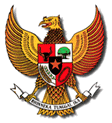 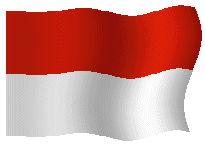 TUJUAN MEMPELAJARI PANCASILA
1.  YURIIDIS KONSTITUSIONAL
Pancasila adalah dasar negara yang dipergunakan sebagai dasar mengatur menyelenggarakan pemerintahan negara, oleh karena itu tidak setiap orang boleh memberikan pengertian atau tafsiran menurut pendapatnya sendiri.

2.  OBYEKTIF ILMIAH
Pancasila adalah suatu faham filsafat, suatu philosophical way of thinking atau philosophical system, sehingga uraiannya harus logis dan dapat diterima oleh akal sehat.
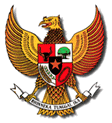 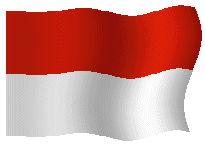 HAKEKAT MEMPELAJARI  PANCASILA
1. Mengerti Pancasila yang benar.
2. Menghayati dan mengamalkan Pancasila.
3. Mengamankan Pancasila.

PENDIDIKAN PANCASILAAdalah Pendidikan nilai-nilai yang bertujuan membentuk sikap positip manusia sesuai dengan nilai-nilai yang terkandung dalam Pancasila
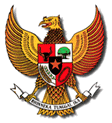 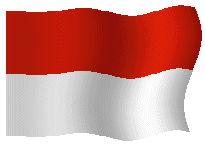 TUJUAN PENDIDIKAN PANCASILA
Pengertian “Kompetensi”: seperangkat tindakan cerdas, intelektual, penuh tanggungjawab yang harus dimiliki seseorang sebagai syarat utk mampu melaksanakan tugas2 dalam bidang tertentu.

Pendidikan Pancasila bertujuan: menghasilkan peserta didik dgn sikap dan perilaku: (1) beriman dan bertakwa kpd Tuhan YME, (2) berperikemanusiaan yang adil dan beradab, (3) mendukung persatuan bangsa, (4) mendukung kerakyatan yg mengutamakan kepentingan bersama di atas kep. Individu maupun gol.,(5) mendukung upaya mewujudkan keadilan sosial dlm masyarakat.

Melalui Pendidikan Pancasila, WNI diharapkan mampu memahami, menganalisis dan menjawab permasalahan2 yg dihadapi oleh masyarakat, bgs dan negara RI secara berkesinambungan dan konsisten berlandaskan nilai2 Pancasila dan UUD 1945.
Tujuan kita mempelajari Pancasila ialah untuk mengetahui Pancasila secara benar, yakni yang dapat dipertanggungjawabkan, baik secara yuridis konstitusional maupun   secara obyektif ilmiah.
Secara yuridis konstitusional karena Pancasila adalah dasar negara yang dipergunakan sebagai dasar mengatur/menyelenggarakan pemerintahan negara. Oleh karena itu, tidak setiap  orang boleh mem-berikan  pengertian  atau  tafsiran menurut pendapatnya sendiri.
Secara obyektif ilmiah karena Pancasila adalah suatu paham filsafat, suatu philosophical way of thinking  atau philosophical system  sehingga  uraiannya harus logis dan dapat diterima akal sehat.
Pembahasan Pancasila secara Ilmiah
Suatu pengetahuan disebut ilmiah apabila memenuhi syarat-syarat ilmiah sbb (Ir. Poedjowijatno: dalam buku “Tahu dan Pengetahuan”:
1. Berobyek
2. Bermetode
3. Bersistem
4. Bersifat Universal

1. Berobyek
Pembahasan Pancasila scr ilmiah mencakup 2 obyek, yaitu obyek forma dan obyek materia. 
Obyek forma: bahwa Pancasila  dipelajari, dikaji, ditelaah dari sudut pandang apa. 
	Misalnya: dari sudut pandang moral 
	              dari sudut pandang ekonomi
Moral Pancasila
Ekonomi Pancasila
dari sudut pandang filsafat
Filsafat Pancasila
Obyek Materia: 
 Adalah obyek yg merupakan sasaran pembahasan Pancasila, yg mencakup obyek yang bersifat empiris maupun yg non empiris. 
 Obyek materia pembahasan Pancasila sebenarnya adalah bangsa Indonesia sendiri dgn segala aspek budayanya dalam hidup bermasyarakat, berbangsa dan bernegara.
 Sumber obyek yang bersifat empiris pembahasan Panca-sila diantaranya: lembaran sejarah, benda2 sejarah, bukti2 sejarah, benda2 budaya, lembaran negara, lembaran hukum, naskah2 kenegaraan, dan adat-istiadat bgs Indonesia.
 Sumber obyek yg bersifat non empiris pembahasan Pan-casila antara lain: nilai2 budaya, nilai2 moral, nilai2 religius yang tercermin dlm kepribadian, karakter, sifat, pola2 budaya masyarakat Indonesia.
2. Bermetode
Suatu pengetahuan ilmiah harus memiliki metode yaitu seperangkat cara/sistem pendekatan yang dipakai utk menda-patkan kebenaran yang bersifat obyektif.
Salah satu metode pembahasan Pancasila adalah meto-de analitico syntetic,yaitu suatu perpaduan antara analisis dan sintesis. 
Selain itu juga diginakan metode hermeneutika yaitu suatu metode utk menemukan makna di balik obyek.  Juga digunakan metode koherensi historis, serta metode pemahaman, penafsiran dan interpretasi.
Metode2 tersebut tentu saja didasarkan atas hukum2 logika dalam suatu penarikan kesimpulan.
3. Bersistem

Pengertian Sistem: suatu kesatuan bagian-bagian yang saling berhubungan, saling bekerjasama, untuk satu tujuan yang sama (tertentu) dan secara keseluruhan mrpkn suatu kesatuan yang utuh.

Suatu pengetahuan ilmiah harus mrpkn suatu yang bulat dan utuh. Bagian-bagian dari suatu pengetahuan ilmiah harus mrpkn suatu kesatuan, antara bagian2 itu saling berhubungan, baik hubungan interelasi (saling hubungan), maupun interdependensi (saling ketergantungan).

Pancasila juga mrpkn suatu sistem, suatu kesatuan dan keutuhan yang “majemuk tunggal” yang artinya bahwa kelima silanya, baik rumusan, isi, dan intinya mrpkn suatu kesatuan dan kebulatan.

Pembahasan Pancasila scr ilmiah dengan sendirinya sbg suatu sistem yang senantiasa bersifat koheren (runtut), tanpa adanya suatu pertentangan di dalamnya. Sehingga sila2 Pancasila itu sendiri mrpkn suatu kesatuan yang sistematik.
4. Bersifat Universal

Kebenaran suatu pengetahuan ilmiah harus bersifat universal, artinya kebenarannya tidak terbatas oleh waktu, ruang, keadaan, situasi, kondisi maupun jumlah tertentu.

Dalam kaitannya dengan kajian Pancasila,  hakekat ontologis nilai-nilai Pancasila adalah bersifat universal atau dengan kata lain bahwa intisari, esensi atau makna yang terdalam dari sila-sila Pancasila pada hakekatnya adalah bersifat universal.
PROSES KAUSALITAS PANCASILA
Proses terjadinya Pancasila melalui tahapan yang sangat panjang dalam sejarah bgs Indonesia.

Nilai-nilai dasar: ketuhanan, kemanusiaan, persatuan,  kerak- yatan,  dan  keadilan  telah  bersemayam  lama  dalam  sanu-bari,  sikap  dan  perilaku sehari-hari bangsa Indonesia.

Menurut Notonagoro: Asal mula langsung Pancasila adalah:
	- Asal mula bahan (Kausa Materialis):
		- Kausa materialis Pancasila adalah bangsa  Indonesia 
		  sendiri yang tercermin dari nilai-nilai adat-istiadat,  
		  kebudayaan  dan  nilai-nilai religius dalam kehidupan 
		  sehari-hari.
	- Asal mula bentuk (Kausa Formalis):
		- Kausa formalis Pancasila adalah PPKI dan  BPUPKI yang 
	dipimpin oleh Ir. Soekarno  dan M. Hatta sebagai representasi pembentuk negara RI dengan dasar filsafat Pancasila.
Asal mula karya (Kausa Effisien):
   - Kausa effisien Pancasila adalah fihak yang 
      mengesahkan Pancasila dari calon dasar negara 
      menjadi dasar negara yang sah, ialah PPKI.

Asal mula tujuan (Kausa Finalis):
   - Tujuan dirumuskannya Pancasila adalah 	
	  dimaksudkan untuk menjadi dasar negara 
      Indonesia. Oleh karena itu, kausa finalis Pancasila 
      adalah anggota BPUKI dan PPKI yang dipimpin 
      oleh Ir. Soekarno dan Muh. Hatta sebagai 
	  pendiri negara RI.

Asal Mula Tak Langsung Pancasila:
   - Adalah bangsa Indonesia sendiri yang tercermin pada nilai-nilai ketuhanan, kemanusiaan, persatuan, 
      kerakyatan dan keadilan yang telah menjadi pegangan   hidup bangsa Indonesia sejak lama.
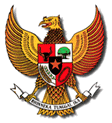 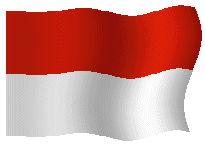 PANDANGAN PARA  AHLI (Norma Dasar)
Prof. Mr. Dr. Raden Soepomo
	Cita-cita Hukum – Rechtsidee.
Prof. Kenneth C Wheare
	Hukum Alam – Natural Law
Prof. Dr. Hans Kelsen
	Norma Dasar – Grundnorm
Prof. Dr. Hans Nawiasky
	Norma Fundamental Negara – Staatsfundamentalnorm.
Prof. Dr. Friedrich Carl von Savigny
	Jiwa Bangsa – Volksgeist.
Prof. Dr. Drs. Notonagoro, SH.
	Azas Kerokhanian Negara
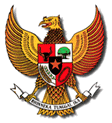 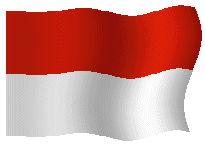 PANCASILA
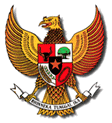 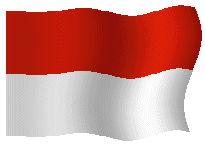 Hakikat Pancasila
BAGIAN II
PANCASILA
Bhs Sansekerta (Panca=5,
  Syila= dasar/alas/sendi)

 Syiila= aturan tingkah laku yang baik/ penting
Tri Pitaka Budha  ( 5 aturan  
  berupa larangan  = membunuh, 
  mencuri,berzina, berdusta, 
  minum miras)

-Negara Kertagama;Pu Prapanca; 
 Majapahit 1365 &Sutasoma;Pu 
 Tantular ( 5 batu sendi 
 kesusilaan  berupa larangan = 
 tindak kekerasa, mencuri,berhati 
 dengki,berdusta,minum miras)
Digunakan untuk memberi 
  nama dasar fils negara.

 Prosesnya :
  Pengusulan ( Sukarno, sidang 
  BPUPKI 1 Juni 1945)
  Perumusan (Panitia 9 BPUPKI 22 
  Juni 45 dlm Piagam Jakarta)
  Penetapan ( PPKI, 18 Agst 45, 
  dlm Pembukaan UUD 45
  Peresmian ( MPRS, 5 Juli 1966, 
  dlm Tap MPRS No. XX/MPRS/66)
Sila V
Sila IV
Sila III
Sila II
Sila I
BENTUK SUSUNAN PANCASILA( Hierarkis Piramidal )
Sila 5 dijiwai sila 1,2,3,4
Sila 4 dijiwai sila 1,2,3  dan  menjiwai sila  5
Sila 3 dijiwai sila 1,2  dan  menjiwai sila 4 & 5
Sila 2 dijiwai sila 1 dan  menjiwai sila 3,4 & 5
Sila 1 menjiwai sila 2,3,4,&5
Sila dibelakang sila lainya itu adalah pengjelmaan / pengkususan sila-sila dimukanya
Lebih sempit “luasnya” tapi lebih luasa “sifatnya”
Sila yang di depan  mendasari, meliputi  dan menjiwai sila-sila dibelakangnya atau sila dibelakang didasari, diliputi, dan dijiwai sila didepannya
BENTUK SUSUNAN PANCASILA( Kesatuan Majemuk Tunggal Bersifat Organis )
Masing-masing sila tidak terpisahkan satu sama lain dalam hal kesatuannya
Masing-masing sila mempunyai kedudukan dan fungsi sendiri-sendiri
Masing-masing sila berbeda namun tidak bertentangani
Kesatuan organis dari kemajemukan akan menghidupkan  keduduakn dan fungsi-fungsi sila dalam satu kesatuanyang utuh
Masing-masing sila atau bagian saling melengkapi
Masing-masing sila atau bagian tidak boleh dilepas-pisahkan satu sama lain
Masing-masing sila atau bagian bersatu untuk terwujudnya keseluruhan, dan keseluruhan membina bagian2
Hubungan FMN & FPN
Ketuhanan Yang Maha Esa
Kemanusiaan Yang Adil & Beradab
( Terkandung 3 Hukum: Hk Tuhan, Hk Kodrat, Hk Etik )

Menjiwai
(4)
Fundamen Moral Negara/FMN
Fundamen Politik Negara/FPN
Pokok Pikiran 
Persatuan (1)
(Sila 3)
Kerakyatan,Permusyawaratan Perwakilan (3)
(Sila 4)
Pokok Pikiran
 Keadilan Sosial (2)
(Sila 5)
Sebagai Tujuan Negara
Sebagai Dasar Negara
Sebagai Sistem Negara
BENTUK SUSUNAN PANCASILA( Saling Mengkualifikasi/Mengisi )
Mengandung 4 sila lainnya
Masing-Masing Sila
Dikualifikasi oleh 4 sila lainnya
Sila 1 juga mengandung sila 2,3,4,5
Sila 2 juga mengandung sila 1,3,4,5
Sila 3 juga mengandung sila 1,2,4,5
Sila 4 juga mengandung sila 1,2,3,5
Sila 5 juga mengandung sila 1,2,3,4
Kata Kunci
Manusia seutuhnya  digunakan untuk memahami arti makna Pancasila sebagai  ideologi pembangunan serta tujuan jangka panjang yang hendak dicapai bersama. Ideologi pembangunan  bercorak “ antroposentrik” dalam arti  manusia yang berada pada tempat yang sentral  sebagai subjek dan sekaligus objek pembangunan
ISI ARTI PANCASILA
Khusus Singular & Kongkrit
Abstrak Umum Universal
Umum Kolektif
Wujud pelaksanaan secara kongkret dlm  bid khusus namun nyata seperti, epoleksusbud, organisasi,pendidikan .Bisa  berkembang dan dinamis . Ex. UU Politik 85 mjd 99 no 2,3,4 . Pendidikan, BUMN dll
Isi arti yang tidak terbatas ruang,waktu,keadaan,situasi,kondisi maupun jumlah.
Meunjuk pada makna esensial: Tuhan, manusia,satu,rakyat, adil
Wujud pelaksanaan secara kongkret dalam hidup kenegaraan Indonesia. Mrpkn pedoman normatif dalam perundangan.
Ex. Sila 1: Pembukaan UUD45 Al 4, Psl 29 ayat 2.
Sila 2:Ps 27,28
Pembukaan UUD 1945
Merupakan sumber tertib hukum tertinggi
Terdiri atas 4 alinea. Pernyataan Kemerdekaan
Alinea 1
Bahwa sesungguhnya kemerdekaan adalah hak segala bangsa dan oleh sebab itu, maka penjajahan di atasdunia harus dihapuskan, karena tidak sesuai dengan perikemanusiaan & perikeadilan
Alinea 2
Dan perjuangan pergerakan kemerdekaan Indonesia telah sampailah kepada saat yang berbahagia dengan selamat sentausa mengantarkan rakyat Indonesia ke depan pintu gerbang kemerdekaan Negara Indonesia yang merdeka,bersatu,berdaulat adil dan makmur
Alinea 3
Atas berkat rakhmat Allah Yang Maha Kuasa dan dengan didorong oleh keinginan luhur, supaya berkehidupan kebangsaan yang bebas,maka rakyat Indonesia menyatakan dengan ini kemerdekaannya.
Alinea 4
Kemudian dari pada itu untuk membentuk suatu Pemerintahan neg Indonesia ang melindungi segenap bangsa Indonesia dan seluruh tumpah darah Indonesia  dan untuk memajukan kesejahteraan umum mencerdaskan kehidupan bangsa…..keadilan sos bagi  seluruh rakyat Indonesia
Memiliki hubungan kausal dengan  pasal-pasalnya, dalam sudut:
Pernyatana tidak memiliki hubungan kausal organis dengan pasal-pasalnya
( penjelasan atasperistiwa/keadaan yang mendahului terbentuknya negara RI
1, UUD ditentukan akan ada
2, Yang diatur dlm UUD adalah tentang pembentukan pemerintahan neg yang memenuhi berbagai syarat
3, Negara Inodnesia adalah berbentuk Republik yang berkedaulatan Rakyat
4, Ditetapkannya Pancasila sebagai dasar filsafat negara
Pernyataan kemerde-
Kaan yang terinci
Sbg fakta sejarah
yg tak dapat
 terulang
Mengandung cita-cita
luhur Proklamasi
Pembukaan 
UUD 1945
Berkedudukan
 tetap 
dan tidak dapat 
diubah
Memuat sifat-sifat 
Fundamental & asasi
bagi negara
Hakikat 
Pembukaan UUD 1945
(staatsfundamentalnorm)
Sebagai Pokok Kaidah Negara Yg Fundamental .
Dari segi terjadinya:
Sbg kehendak bersama
Sebagai Tertib Hukum Tertinggi
-sumber hukum positif
 pokok2 pikiran  meliputi suasana   
 kebatinan, mewujudkan cta-cita hukum, 
 menguasai hukum dasar tertulis (UUD) 
 dan tak tertulis/konvensi
-pokok pikiran terkongkritisasi dalam pasl2
-pasal-pasal dijabarkan dalam hukum 
 positif dibawahnya
Dari segi isinya:
-Dasar tujuan negara (umum dan khusus)
-Ketentuan diadakanya UUD ( maka disusnlah kemerdekan…
-Bentuk negara (susunan neg berkedaulantan rakyat)
-dasar Filsf.  Neg. (dengan berdasar pada ketuhanan…sosial
Memenuhi Syarat Adanya Tertib Hukum Indonesia
Tetap terlekat pada kelangsungan hidup negara
Adanya Kesatuan Subjek; penguasa atasperaturan hukum ( Al:4)
Adanya Kesatuan Daerah 
:seluru tumpah darah, Al. 4
Tak dapat diubah oleh siapapun
Sebagai pengejawantahan Proklamasi
Adanya Kesatuan asaa kerokhanian; dasar dari  keseluruhan perat hukum, sbg sumber segala hukum . Al. 4
Adanya Kesatuan waktu, dimana perat. Hkm berlaku. (maka disusunlah kemerdekaan  kebangsaan..
Sbg tertib hukum tertinggiyang tetap & dapat diubah
Pengertian Isi 
Pembukaan UUD 1945
Hak Kodrat
Alinea 1
Realisasi perjuangan n cita-cita
Alinea 2
Nilai religius, moral, pernyataan ulang Prokl
Alinea 3
Alinea 4
Tujuan Negara
Ketentuaan Diadakannya UUD Negara
Bentuk Negara
Dasar Filsafat  Negara
Alinea I
Pertanggung jawaban atas pernyataan kemerdekaan yang sudah selayaknya, berdasar hak kodrat yang mutlak  dari moral bangsa untuk merdeka
Alinea II
Penetapan cita-cita bangsa yang ingin dicapai dengan kemerdekaan ; terpeliharanya kemerdekaan, kedaulatan negara,kesatuan bangsa,neg &daerah atasdasar hukum dan moral, untuk kemakmuran bersama yang berkeadilan
Tujuan  
Pembukaan 
UUD 1945
Alinea IV
Penegasan bahwa untuk melaksanakan segala hal dalam perwujudan hal-hal tertentu dalam alien 4, sebagai pedoman dan peganagan yang tetap dan praktis dalam realisasi hidup bernegara berdasar Pancasila
Alinea III
Penegasan bahwa proklamasi menjadi permulaan dan dasar hidup kebangsaan dan kenagaraan yang luhur dan suci dalam lindungan Tuhan
Makna Alinea 1
Sosio-historis
Yuridis
Dalil Objektif

Bahwa penjajahan  tidak sesuai dengan perikemanusisaan dan perikeadilan

 Bahwa semua bangsa di dunia harus dapat menjalankan hak asasinya yaitu hak untuk merdeka
Dasar hukum dari pembentukan negara Republik Indonesia
Bahwa berdasarkan hukum alam adalah hak asasi setiap bangsa untuk memperoleh kemerdekaan
Pernyataan Subjektif

Aspirasi bangsa Indonesia untuk membebaskan  diri dari penjajahan
Landasan Pokok Politik Luar Negeri

-Melawan setiap bentuk penjajahan, mendukung kemerdekaan setiap bangsa
-menentang setiap  hal atau sifat yang tidak sesuai dengan perikemanusiaan & perikeadilan
Makna Alinea 2
Sosio-historis
Yuridis
Alinea ini menunjukkan ketajaman penilaian :

Bahwa perjuangan pergerakan Indonesia telah sampai pada tingkat yang menentukan

-Bahwa momentum yang telah dicapai tersebut harus dimanfaatkan untuk menyetakan kemerdekaan

-Bahwa kemerdekaan tersebut bukanlah tujuan akhir tetapi masih harus diisi dengan mewujudkan negara Indonesia yang merdeka, bersatu ,berdaulat, adil dan makmur
Alinea ini menunjukkan unsur-unsur negara merdeka, menurut anggapan bangs aIndonesia , yaitu :
MERDEKA
BERSATU
BERDAULAT
ADIL
MAKMUR
Makna Alinea 3
Sosio-historis
Yuridis
Pengukuhan dari Proklamasi kemerdekaan
Menunjukkan adanya perjanjian masyarakat atau perjanjian membentuk negara
Berbeda dengan teori Thomas Hobbes, John Locke, Rousseau, sehingga perjanjian ini merupakan :
Membuat motivasi spiritual yang luhur, suatu kehidupan yang seimbang material dan spiritual didunia dan akhirat
Berkat rahmat Tuhan Yang Maha Kuasa
Menunjukkan ketagwaan bangsa Indonesia terhadap Tuhan YME. Berkat ridhoNya bangsa Indonesia berhasil dalam perjuangan mencapai kemerdekaannya.
Didorong oleh keinginanyang suapya berkehidupan kebangsaan yang bebas.
Makna Alinea 4
Sosio-historis
Yuridis
Tujuan perjuangan : 
Negera Indonesia mempnyai fungsi yang sekaligus menjadi  tujuan yaitu :

-Melindungi segenap bangsa Indonesia dan seluruh tumpah darah Indonesia, memajukan kesejahteraan umum, mencerdaskan kehidupan bangsa, dan ikut melaksanakan ketertiban dunia yang berdasarkan kemerdekaan, perdamaian abadi dan keadilan sosial
Dirumuskan adanya:
Unsur-unsur Negara ( teori Klasik):
Pemerintah, Bangsa, Wilayah
Tujuan negara Indonesia:
Nasional
- International
Sistem Hukum dasar kita :
UUD 1945 ( Hukum Dasar Tertulis)
Prinsip Dasar:
Menyusun kemerdekaan kebangsaan Indonesia  dalam satu UUD Negara Indonesia yang terbentuk dalam suatu susunan negara yang berkedaulan rakyat
Bentuk negara : REPUBLIK
Kekuasaan tertinggi : KEDAULATAN RAKYAT
Dasar Falsafah Negara :
PANCASILA
Dasar Negara: PANCASILA
Pokok  Pikiran I
“PERSATUAN”
Fundamen 
Politik 
Negara
Pokok  Pikiran II
“KEADILAN SOSIAL”
Pokok-Pokok  Pikiran
Pembukaan UUD 45
Pokok  Pikiran III
“KEDAULATAN RAKYAT”
Fundamen Moral  
Negara
(juga landasan kejiawaan hukum dasar negara & khdpn bgsa
Pokok  Pikiran IV
“KETUHANAN & KEMANUSIAAN”
Kedudukan 
Pembukaan UUD 45
Sbg pernyataan kemerdekaan yang terperinci
Mengandung dasar,rangka dan suasana bagi negara dan hukum Indonesia
Memuat sendi-sendi mutlak bagi kehidupan negara
Mengandung pengakuan atas adanya macam-macam hukum : nilai hukum Tuhan, hukum kodrat,hukum etis,hukum filosofis
Alinea I
Hukum Kodrat
Hukum Etis
Sumber Hukum
Alinea II
Cita-Cita Kemerdekaan
&
Sumber Nilai
Alinea III
Hukum Tuhan
Hukum Etis
Alinea IV
Hukum Tuhan
Hukum Etis
Sumber Bentuk & Sifat
Pelaksanaan Negara
Indonesia
Hukum Tuhan
Hukum Etis
Pelaksana Negara
BUKU REFERENSI
Syarbaini, Syahrial. (2003). Pendidikan Pancasila di Perguruan Tinggi. Jakarta: Ghalia.
_______________ Dkk.  (2006). Membangnun Karakter dan Kepribadian Melalui Pendidikan Mewarganegaraan. Yogyakarta: Graha Ilmu.
Undang-Undang No. 2 Tahun 1989 tentang Sistem Pendidikan Nasional.
Undang-Undang No. 20 Tahun 2003 tentang Sistem Pendidikan Nasional.
Kansil C.S. T. Pendidikan kewarganegaraan di Perguruan Tinggi. Jakarta: Pradnya Paramita, 2003. Hlm. 1—17
Srijanti, A. Rahman H.I., Purwanto S.K. (2006). Etika Berwarga Negara. Jakarta: Salemba Empat
Sumarsono, S [et al]. Pendidikan kewarganegaraan. Jakarta: Gramedia Pustaka Utama, 2000. Hlm. 1—7
Winaarno (2007). Paradigma Baru Pendidikan Kewarganegaraan: Panduan Kuliah di Perguruan Tinggi. Jakarta: Bumi Aksara.
Kaelan, H dan H. Achmad Zubaidi. (2007). Pendidikan Kewarganegaraan untuk Perguruan Tinggi. Yogyakarta: Paradigma.